Компьютер
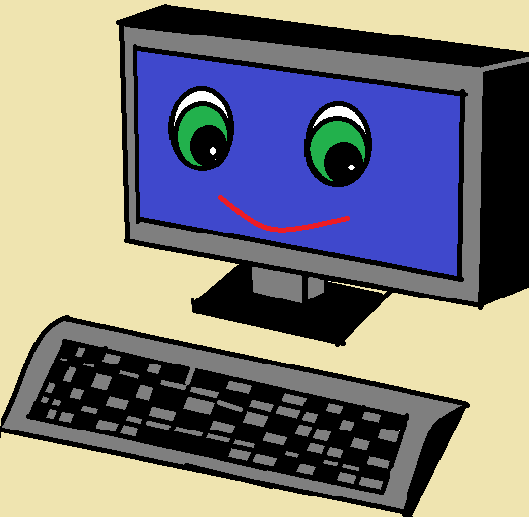 В ЖИЗНИ ШКОЛЬНИКА
Подготовили ученики  3 класса – Филимонова Юлия, Машин Ярослав.
Руководитель – Исакова Л.М – учитель начальных  классов.
КГУ «Ново – Жизненская» основная средняя школа.
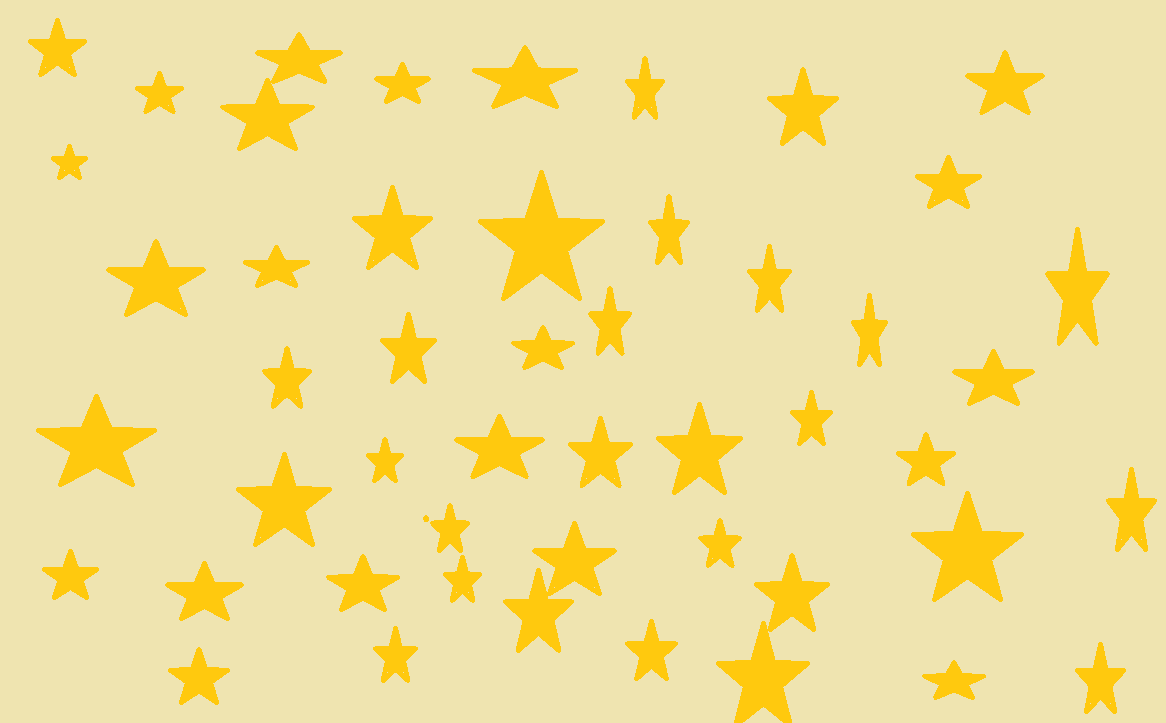 Почему  МЫ выбрали эту тему???
Компьютеры уже достаточно давно вошли в нашу жизнь. Они изменили мир и возможности человека. Споры о пользе или вреде компьютера очень актуальны для  детей, начинающих свое знакомство с компьютерами.    
 Мы выбрали  тему «Компьютер в жизни школьника», потому что этот вопрос часто обсуждается   в любой  семье, а так же и в школе.
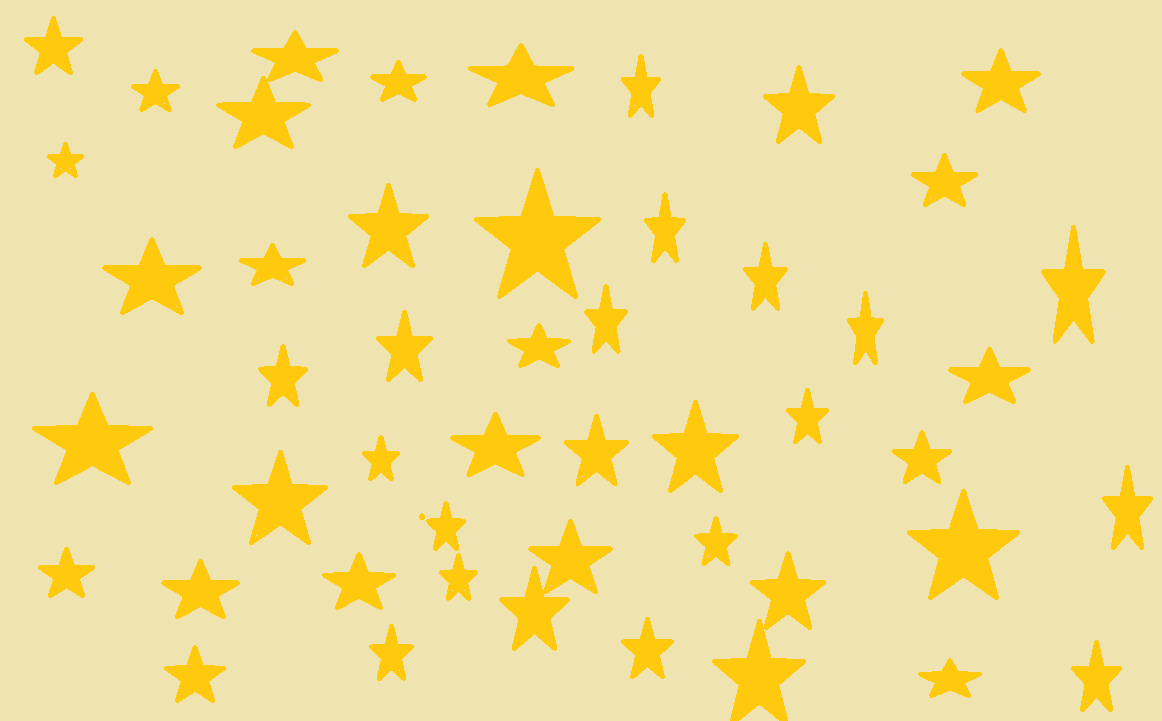 Введение:
Две гипотезы:
1.  Работать, играть в компьютерные игры– вредно,
2.  Работать , играть в компьютерные игры – полезно.

Цель нашего исследования – выяснить положительные и отрицательные стороны влияния  компьютера на младших школьников.

 Предмет исследования— влияние  компьютера на младших школьников.
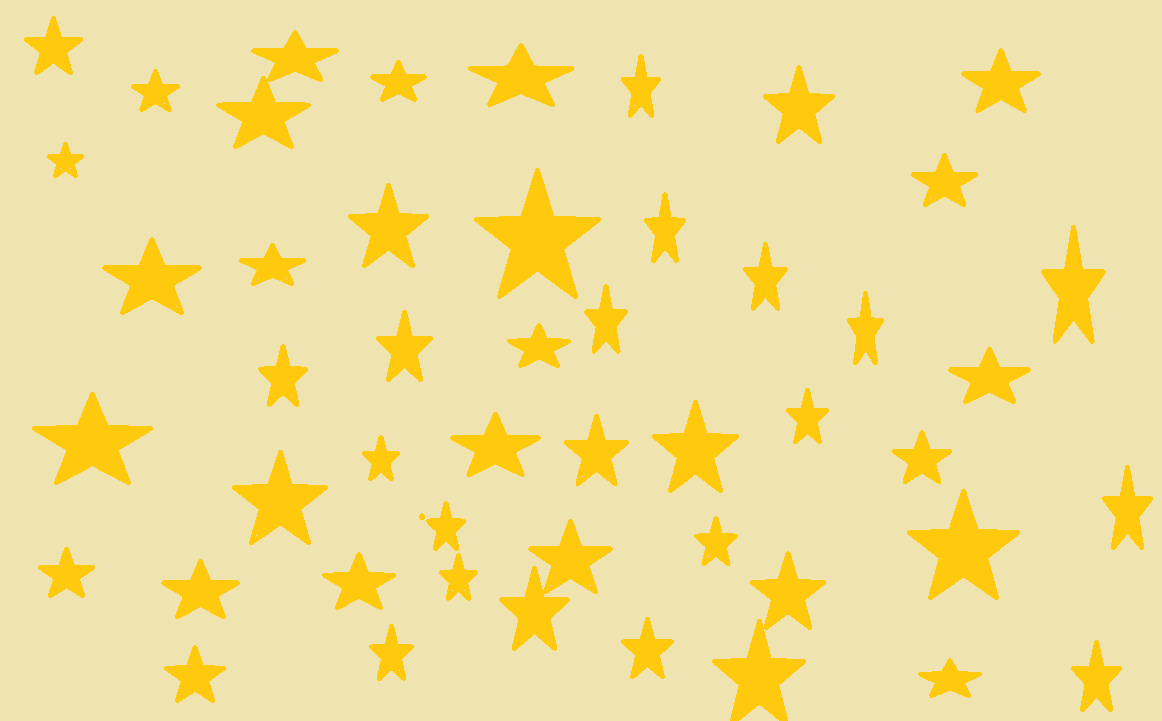 Наша задача в этой работе
В этой работе  нам хотелось бы осветить и взвесить основные плюсы и минусы работы с компьютером. Каждый школьник, начинающий свое общение с ПК, должен знать и понимать, что не только человек управляет компьютером, но и компьютер оказывает воздействие на людей.
Компьютер
Вред
Польза
К нам учитель подошел.  И сказал, заохав:За компьютером сидеть —  Это детям плохо!
Компьютер
Вред
Польза
Плохо это или нет —     Вам решать в итоге.Наш учителю ответ  .   Помещаю в блоге:
Мы с компьютером сдружились.  Многому мы научились. Он помощник наш   всегда  . Ведь компьютер — это сила,  Ум, наука, перспектива.
Компьютер
Вред
Польза
Не сидите за компьютерами, дети,Очень вредно долго «виснуть» в интернете!Станут, словно знак вопроса ваши спинки,А из глаз польются жгучие слезинки,Будет громкий треск в ушах и слёз разливы!Посинеют ваши пальцы, словно сливы!
Компьютер
Вред
Польза
Мир огромен и широк.  Обойти его ногамиНикогда бы ты не смог.  Но идёт такой прогресс!В нём – всеобщий интерес, а компьютерные игры – Лишь начало для чудес.В ногу с временем шагай!От него не отставай.Файлы, сайты, мегабайтыПотихоньку изучай».
Компьютер
Вред
Польза
Сам себе  заводишь  «мыло»И не  любишь порошок. Ты же мальчик очень милый,Поступаешь  хорошо.
Ты  освоил фотошоп — Блюришь  фотолица.              Это очень хорошо!   В жизни пригодится!
Компьютер
Вред
Польза
А если парню крышу рвёт —Бяку смотрит кроха,              Каждый знает: это вот - для ребенка плохо!
         А еще в компьютере вирусы, мошенники.
        И защиты от них нет!  Очень вреден Интернет!
Компьютер
Вред
Польза
Вреден, или нет.
Но я совершаю покупки через Интернет!
Компьютер
Вред
Польза
А  если  кроха сутки там, есть и пить не хочет             Я друзья скажу  вам так   — Это плохо очень!
[Speaker Notes: К вредоносному программному обеспечению относятся: сетевые черви, файловые вирусы, троянские программы, хакерские утилиты и прочие программы, наносящие вред вашему компьютеру. При отсутствии антивирусника, вы рискуете потерять не только все данные, но и програмное обеспечение.]
Компьютер
Вред
Польза
В мире современном, без компьютера не обойтись!
Оказалось, что компьютер  с именем волшебным
Стал для каждого из нас  помощником учебным!
Во избежание проблем со здоровьемследуй нормам работы на компьютере:
Время, которое ты проведешь за игрой, не сделает тебя сильнее и успешнее в реальной жизни!
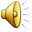 Цели использования компьютера
Время, проводимое за компьютером
Время, проводимое в Интернете
Предпочитаемые игры
Анкетирование  учащихся 1 – 4 классов и их родителей.
17 учеников  ,  10 родителей
Правильная поза при  работе на компьютере:
Зарядка для глаз:
Гимнастика:
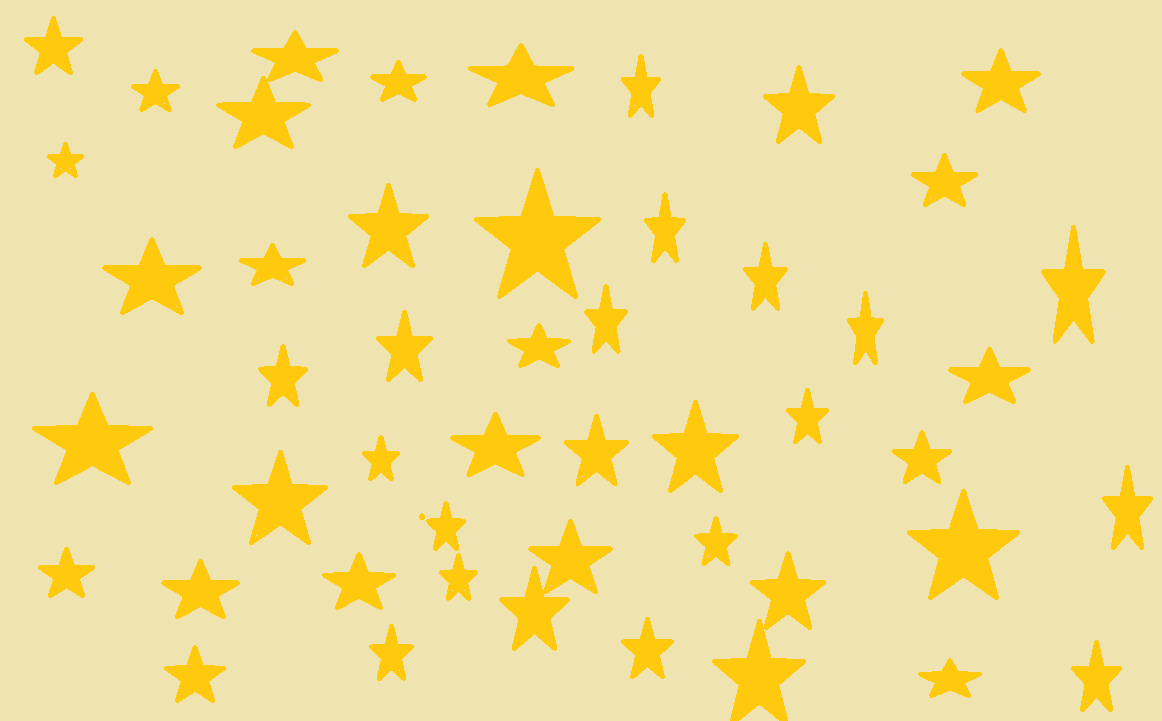 Вывод
Понимай любой большой,Знай любая кроха:Знать компьютер — хорошо Сидеть долго  — плохо!
Пользы больше, чем вреда,
                      Мы это доказали!
                       Ну , а вред идет от Вас!
                      Вы этого не знали?
                     Ведь никто не заставляет,
                     Вас сидеть часами.
                      Остальное все, друзья! Вы решайте сами!
                     Ну , а мы желаем Вам, только лишь здоровья!
                      И «спасибо» говорим, за внимание благодарим!
Спасибо за внимание!